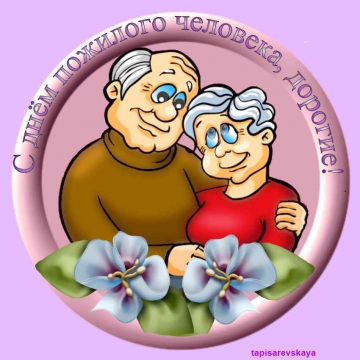 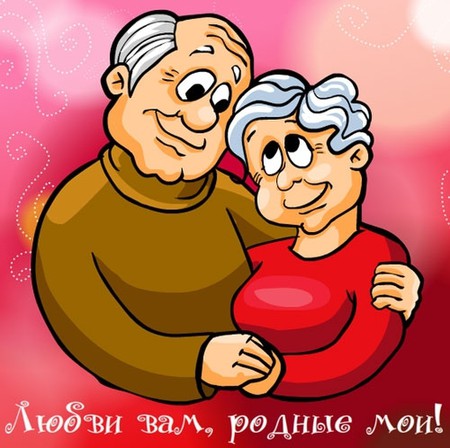 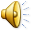 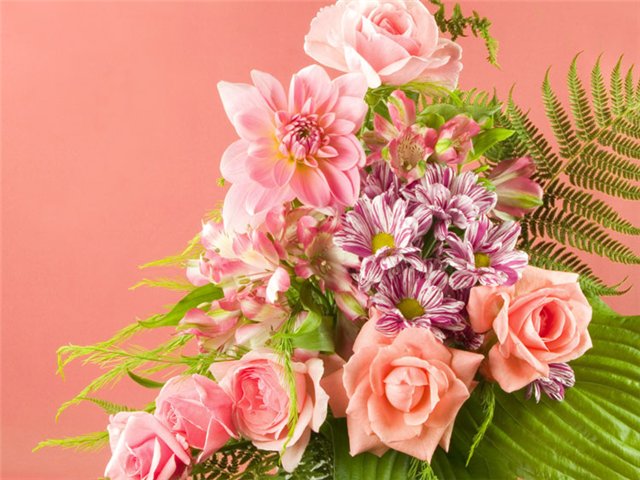 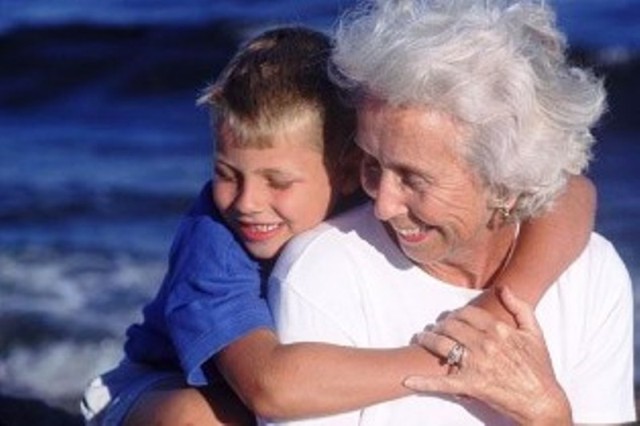 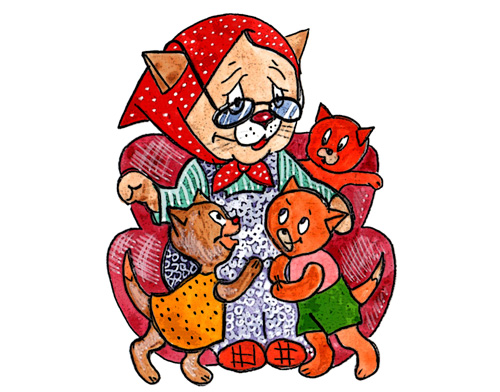 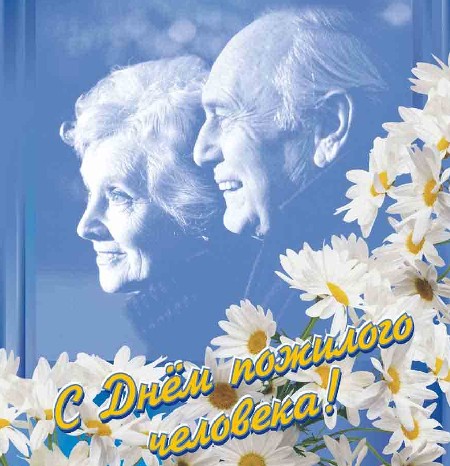 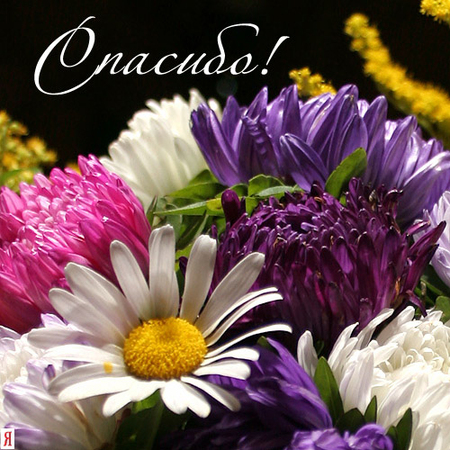 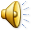 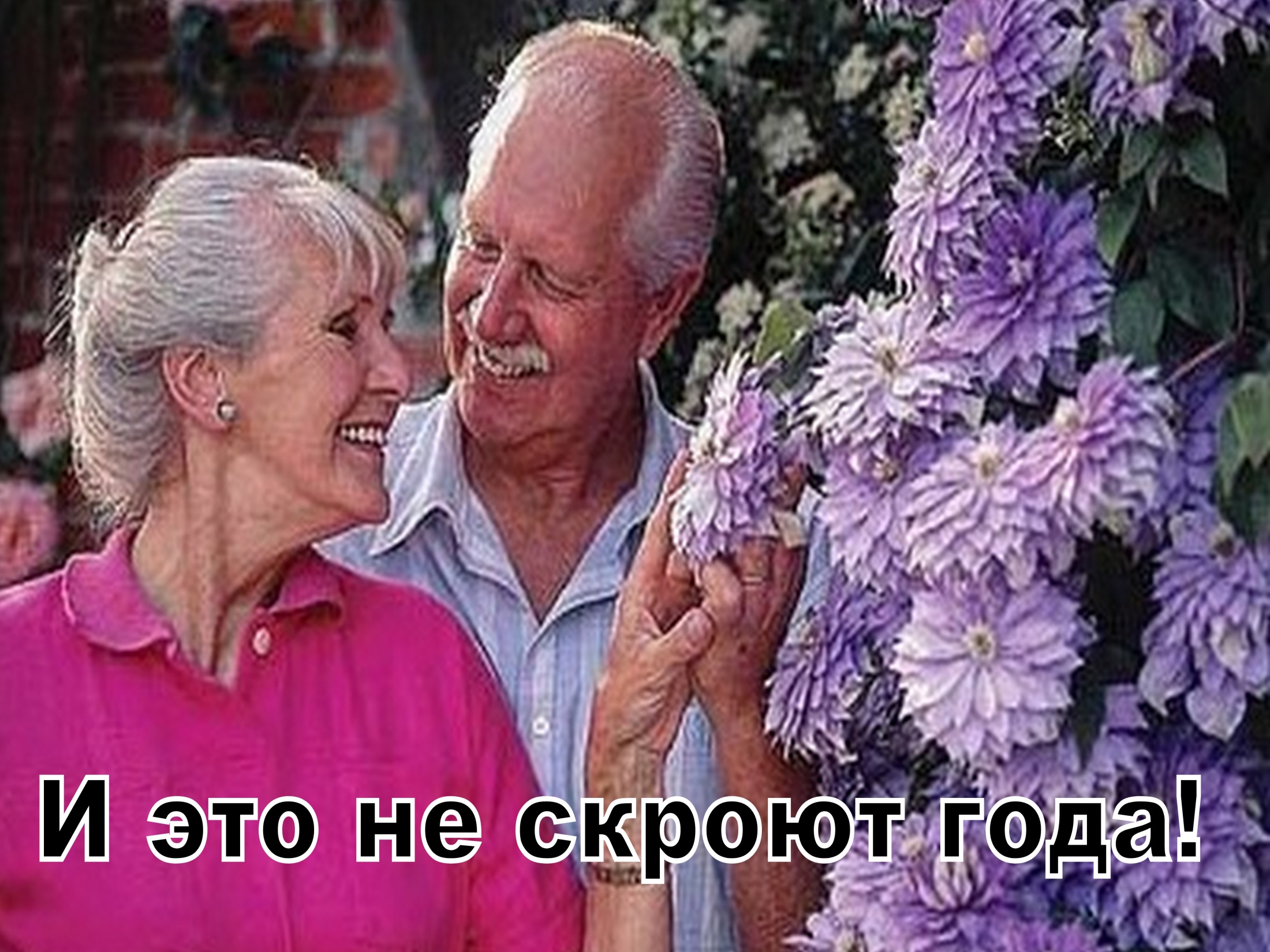 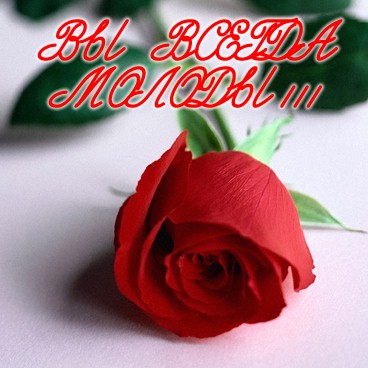 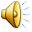 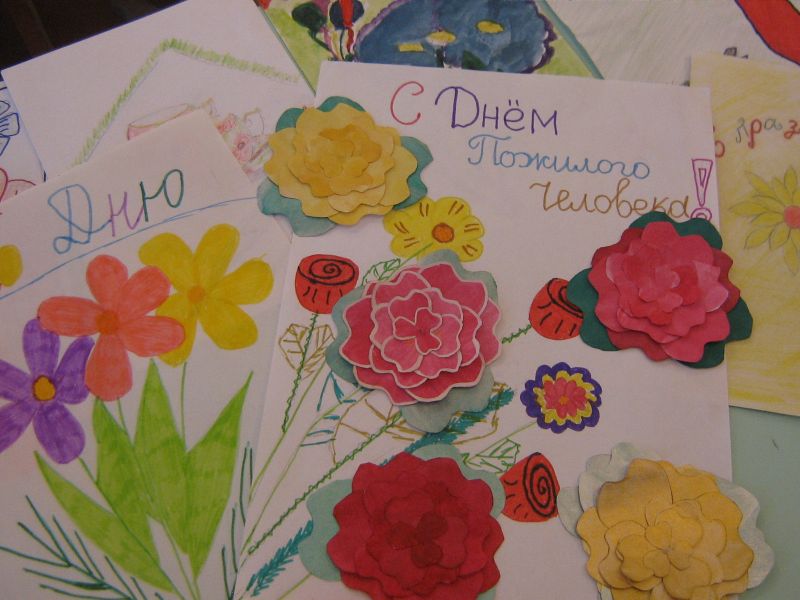 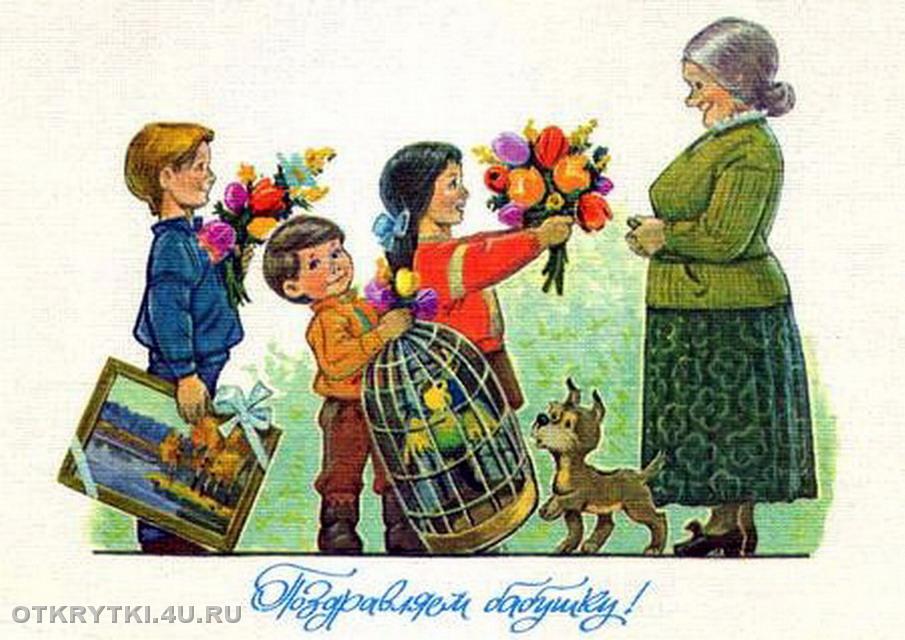 ДЕНЬ ПОЖИЛОГО ЧЕЛОВЕКАТеплый день осеннийСолнцем позолочен,Радостной работой Ветер озабочен.Кружит листопадомОсени в усладу,Седину ласкаетСтарикам в награду.В этот день октябрьскийПо веленью векаЧествует природаПожилого человека!
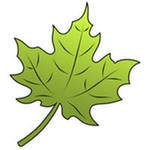 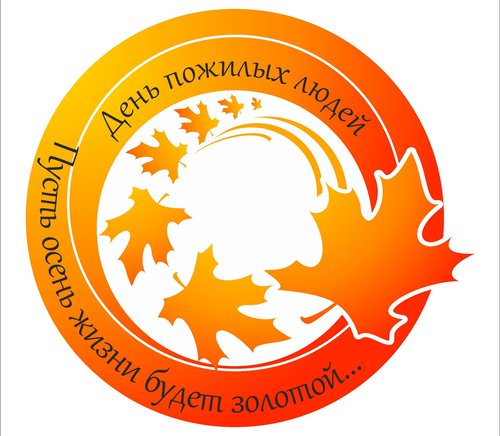 Бабушке - солнышко, дедушке - стих,Много здоровья вам на двоих,Счастья желаю еще на два века,С днем пожилого вас человека!
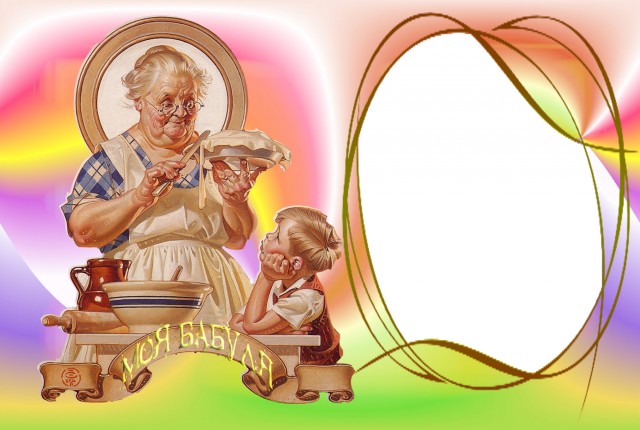 Поздравляем!!!
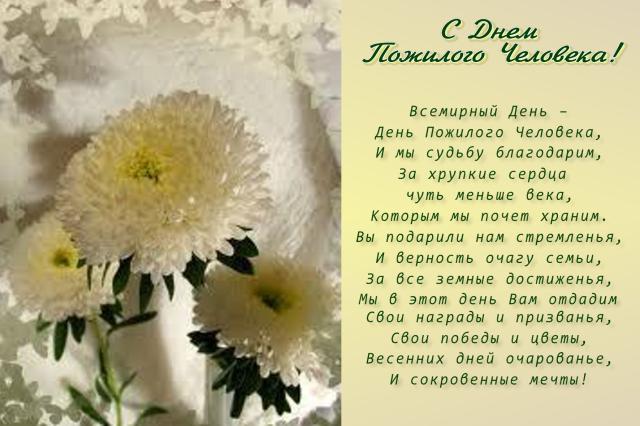